要件定義用語集
要件定義～設計～開発～テスト
用語辞書の作成
サンプルの存在：
\書籍管理ドキュメント\開発成果物テンプレート\要求定義￥用語辞書.doc

チームフォルダ￥要件定義に入れておく
　昨日の要件定義ドキュメントも入れる
　追加で「 用語辞書.doc」という名前で保存
　記載済み用語　＋　システム構築に必要な業務に関する用語を抜出して、注釈をつけていく。
　システム上の定義（言語）を付けておく
　例）会員/menber　会員証/  membership（Card）　など
会話能力
あいまいさ（事例）
あいまいな表現
　がんばります。注意します。努力します。
サンプル
「忙しい時って大変なんだよね」
｢忙しいときって、月末とかですか？｣　　｢いや月初｣
｢何が大変なんですか？｣　｢やることが多くて面倒なんだよね｣
｢特に大変なのは？｣　｢請求と入金を別々の画面で立ち上げて、確認しながら照合しているんだけど、並び順が違うので、行ったり来たりが大変｣
｢並び順って？｣　｢請求は謂求先コード順、入金は入金通知番９順。いちおう振込元の名前はデータにあるんだけど、それで並べ替えられない｣
コミュニケーションと言語
ドメインモデルは、ソフトウェアプロジェクトにおける共通言語のコアになる。
モデルとは、プロジェクトに携わる人々の頭の中で構築された概念の集まりで、ドメインについての洞察を反映した、用語と概念間の関係性からできている。
言語は、開発という活動にモデルを織り込んでモデルとコードと結び合わせるための、重要なもの。
モデルに基づくが、UMLに限定はしない
4
ユビキタス言語（要約）
Ubiquitous Language
ドメインを正しく捉えた柔軟で価値の高いソフトウェアを設計するには、チームの共通言語を創造しなければならない。
共通言語はユーザ、ドメインの専門家から、設計者、プログラマまで、分析／設計モデルからプログラムコードに至るまで、プロジェクトのすべての関係者、成果物に行き渡っていて、同じ意味で理解されるようなユビキタス（遍在的）な言語である。
ドメインモデルがユビキタス言語となるようにし、ドメインモデルを介してプロジェクトが一体となるようにする。
https://www.ogis-ri.co.jp/otc/hiroba/technical/DDDEssence/chap1.html
5
課題（問題点）
ユビキタス言語
言語に亀裂があると、プロジェクトは深刻な問題に直面する。
ドメインエキスパートは自分たちの専門用語を使用。技術チームのメンバも独自の言語（設計の観点からドメインを議論するために調整されたもの）
議論で使う用語が、コードに埋め込まれる用語から切り離されている
同一人物でさえ話し言葉と書き言葉で違いがあるので、ドメインについての表現は、一時的な形でしか現れず、コードや文章ではとらえられない。
通訳はコミュニケーションを鈍らせ、知識のかみ砕きを沈滞させる。しかも共通語になれない。
6
解決策
ユビキタス言語
モデルを言語の骨格として使用すること。
チーム内のすべてのコミュニケーションとコードにおいて、その言語を厳格に用いること（チーム）
図やドキュメント、会話の中では同一の言語を使用
言語で表現できない場合は、代わりの表現を用いて問題を取り除く。
新しいモデルに合わせてコードをリファクタリングし、クラス、メソッド、モジュールの名前を変更する。
ユビキタス言語における変更は、モデルに対する変更であると認識する。
ドメインエキスパートは、ドメインについての理解を伝えるには使いにくかったり不適切だったりする用語や構造に異議を唱える。
開発者は、設計を妨害することになるあいまいさや不整合に目を光らせる。
7
ユビキタス 言語
ユビキタス 言語（ UBIQUITOUS LANGUAGE）
通訳
通訳
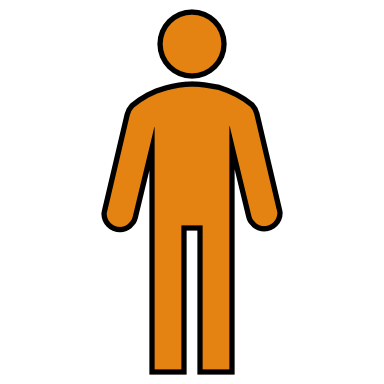 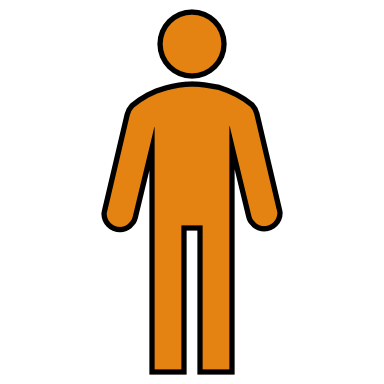 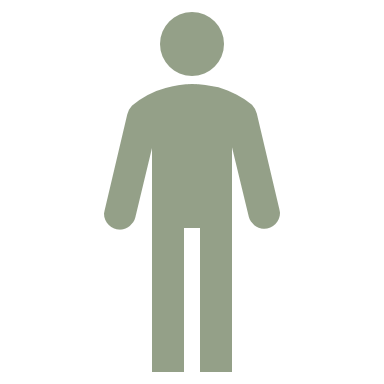 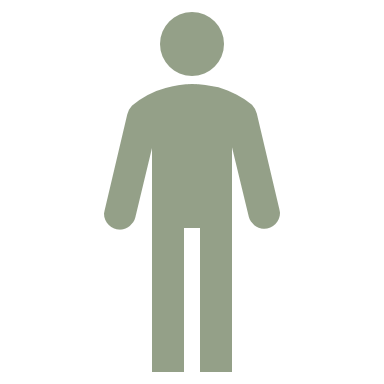 破壊的
リファクタリングへ
ドメインエキスパート
ドメインエキスパート
開発者
開発者
通訳
通訳
8
声に出してモデリングする
ユビキタス言語
システムについて語る際には、モデルをいろいろと試してみること。
モデルの要素と相互作用を使い、モデルに許された方法で概念を結びつけながら、シナリオを声に出して描写すること。
表現すべきことをより簡単に言う方法を見つけ、その新しい考え方を図とコードに再び反映させること。
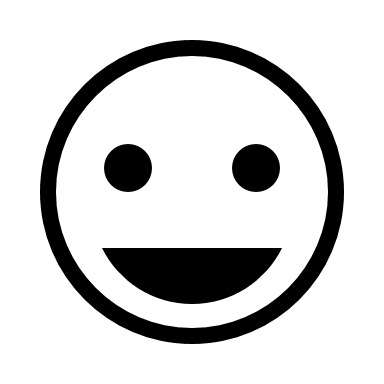 9
現実的な「言語」の見つけ方
ユビキタス言語
10
専門用語との交差
ユビキタス言語
11
例）わかりやすい名前
ユビキタス言語
『現場で役立つシステム設計の原則』　より
12
例）わかりやすい名前
ユビキタス言語
『現場で役立つシステム設計の原則』　より
13